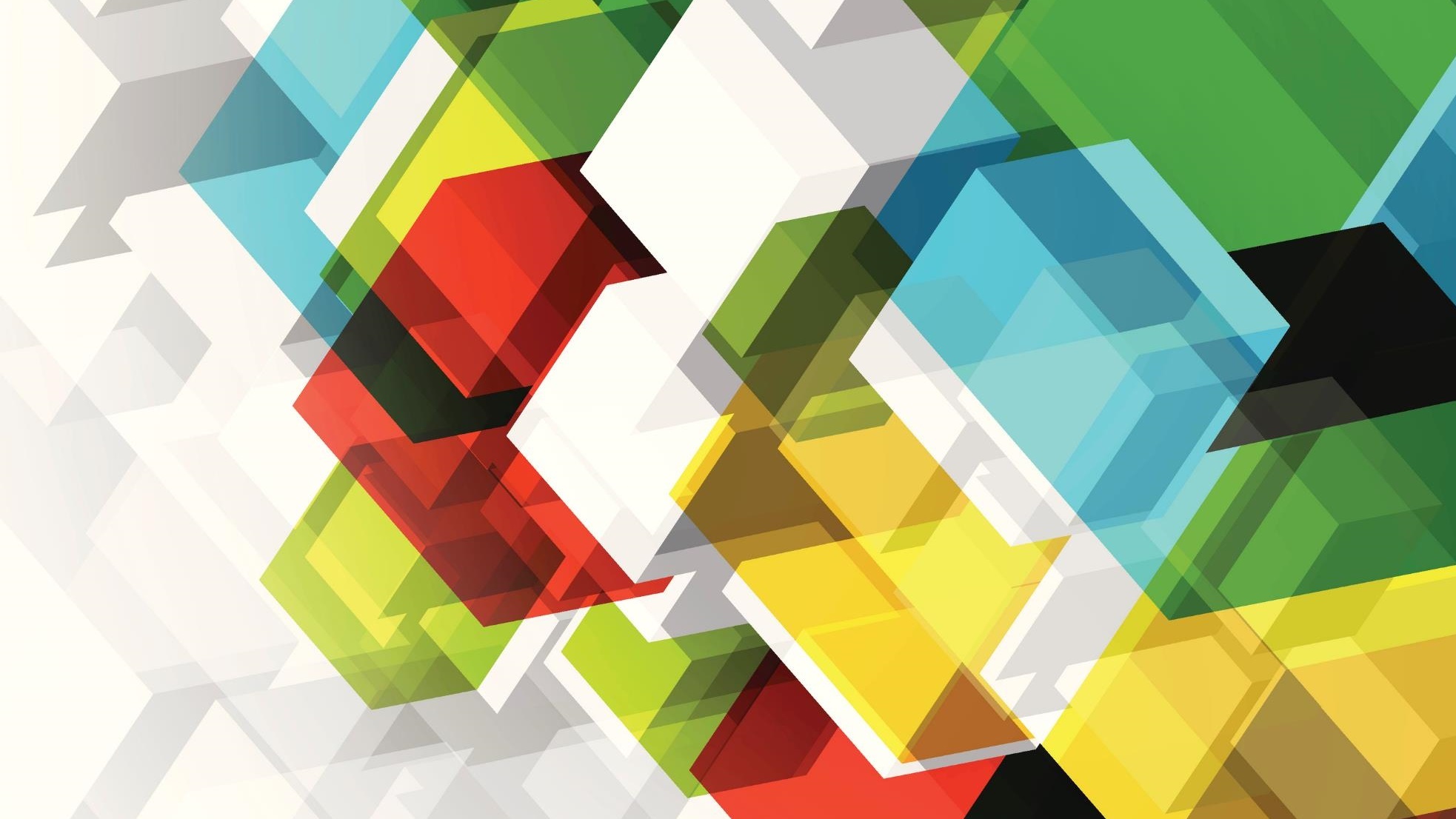 Infection control with covid19 precaution's
Temi’ Adeleke BSc GRADIOSH
What is Infection Control?
What are the Hazards in your workplace?
Syringes and Needles, Plasters, Soiled Clothes, Poor housekeeping and storage facilities, Spoilt food, Scalpel and Blades, faeces, Wounds, sanitary waste, bins, spit/saliva etc.
COVID 19
On Going Situation

Hopefully there will be a vaccine but till then you need to keep yourself safe.
It has been around for  sometime first identified in the 1960s
This one was originated from WUHAN in China different range has been found in animals ranging from bats to camels.
The WHO has declared it as a Global emergency- because it is rapidly spreading.
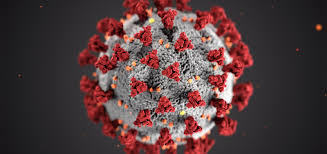 COVID 19
Originally transmitted from animals to humans and mainly transmitted through droplets coughs then surfaces then touch,
Protection is the key- prevention is better than cure
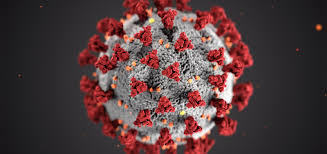 Symptoms
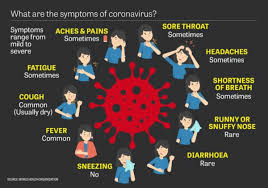 Fever
Cough 
Shortness of breath
Sore throat
Breathing difficulties 
Headache
Loss of taste and smell 
Diarrhea
Muscle pains.
Precautions
If you stay with someone that has high temperature continuous coughs etc.  you should self isolate until they are tested.
Stay at least 3steps away from people in your household. Don’t go to hospital. 
Call 111. then seek/request testing
Shop only when needed. 
Shop smartly just what you need.
Precautions
Treatment
No treatment- we treat the symptoms and while body fights the virus
Oxygen fluid drugs in intensive care units.
 Medication??
Antibiotics cannot help as they don’t work against viruses.
Drink plenty of water
Paracetamols – and Ibuprofen????- no evidence to say it can make COVID19 worse. 
Keep yourself busy
Exercise
Stay at home and call 111.
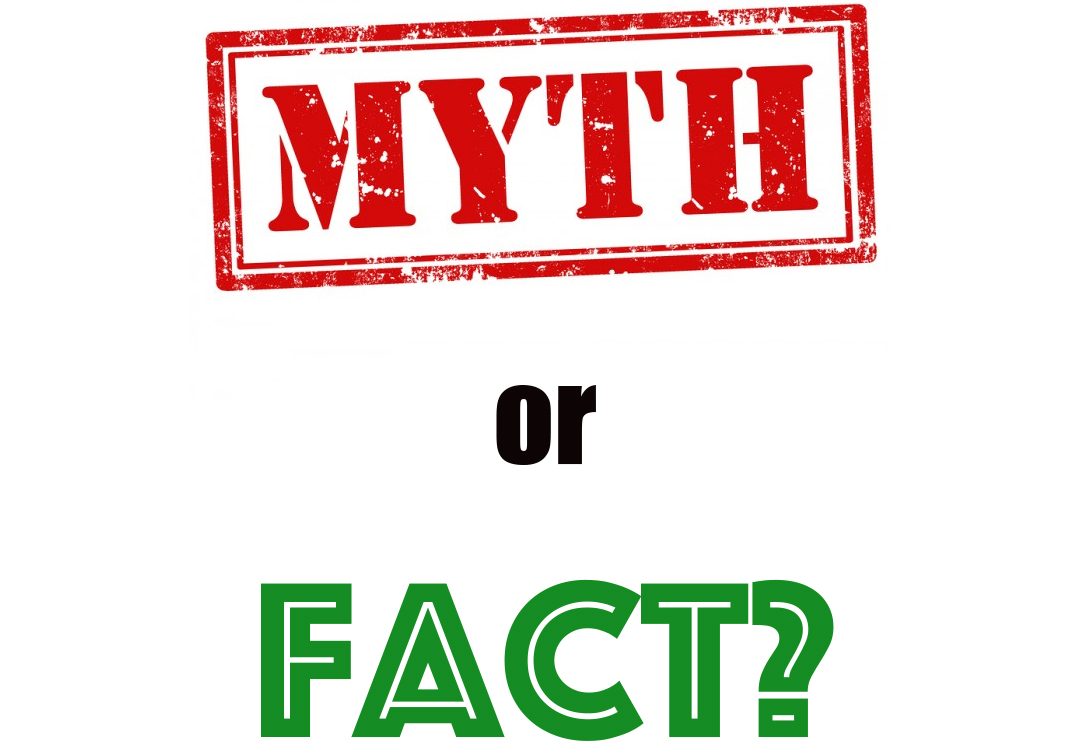 Alcohol, garlic, sesame oils, UV lights, washing your nose with saline. 
Doesn’t affect children.
All Myths as there is no evidence
High risk People
BAME
ELDERLY
UNDERLINING MEDICAL CONDITIONS
Preventing spread COVID 19.
PPE- Gloves aprons masks. Don’t touch your face, encourage service users to use tissues
Gloves- use them!!
Rings, Bracelets, watches can break gloves 
Removing Gloves- Turn them  inside out.
Secured double bag in rubbish. change gloves after every contact. do not exit rooms with gloves.
masks-only work if used correctly. Wash hands or use alcohol gels  After
Handwashing TipsHandwashing techniqueareas frequently missed?
Types of test
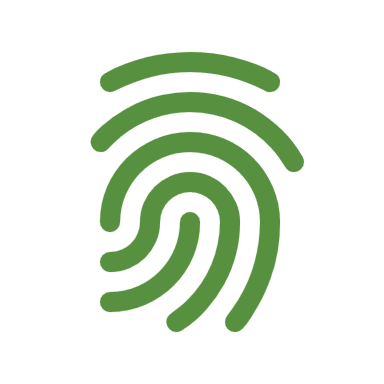 Antibodies' and swabs?
Negative-no need to isolate if you test negative
Positive. Check with your employer before going back to work. if you have taken the test self isolate for 7days until you get the result.
Unclear/void results, you will need to do it again
Everyone you live with or support bubble must self isolate for 14days
Preventing spread COVID 19
Travelling- Stay away from crowds at bus stops, etc. 
Cycling, Walking, keep your distance.
Face coverings /masks, do not touch face or surfaces don’t travel at all if you experience symptoms.
Avoid loud talking singing etc. because of droplets
Hand gels use : The same technique as Handwashing. if your hand is not visibly dirty? It must contain least 60% alcohol.
Surfaces
Metals, plastics and other surfaces. 
Antibacterial wipes. Change wipes regularly. Phones screens. 
Do your part in reducing transmission
Children and young people
They can become Clingy, anxious, bedwetting, angry,
Listen to them, love them, Speak kindly
Avoid separating them
Give them info on what could happen and how to protect themselves
PETS
There's  no evidence that suggest that a pets carry COVID 19.
But always wash your hands….
Keep your dog fit and healthy. if your dog cannot exercise at home ask someone to walk them
Avoid unnecessary visit with the vet.
Urgent treatment only
Call the vet to seek assistance.
Stress
www.who.int. 
Normal to be sad, 
Scared, angry, annoyed. talk to your family
Diet?
Always keep in touch with people- Social media. 
Don’t use smoking alcohol or drugs to deal with it
Get the facts gather the information seek help from local public health 
Limit the times spent on listening to scary news and messages.
Infectious waste:
includes any fluids, solids or materials that have the potential to carry infectious organisms and transfer diseases
Infectious waste is anything contaminated with human or animal:
 1. BLOOD BORNE VIRUSES- e.g.  HIV.  Contracted through needles, syringes or other injecting equipment
2. Bodily fluid- Saliva, Mucus or Pus.
3. Skin or tissue
4.MRSA 
5.5FLU
What infections can you be exposed to in your job role?
Infectious waste
HEP A -faeces-contaminated surfaces.
Hep B- infection of the liver caused by a virus that is spread through blood/bodily fluid-medical treatment in unhygienic environment or un sterilised needles and equipment symptoms--- Tiredness, Fever, aches, sickness, diarrhoea, jaundice
Hep C is a virus that can infect the liver. If left untreated, it can sometimes cause serious and potentially life-threatening damage to the liver over many years.
NOROVIRUS-faeces and vomit-by breathing in airborne particles from close contact with others.
 CLOSTRIDUM DIFFICILE-bacteria can be found in contaminated surfaces of bathrooms and toilets-diarrhoea, dehydration, high temperature
LEGIONNAIRES-showers, Spas, air con systems sprinkler systems
Infectious waste
Clean as you go- see it act immediately
Hand Hygiene.
Personal Protective Equipment (PPE)-appropriate use
Needlestick and Sharps Injury Prevention.
Cleaning and Disinfection- disinfectant, chlorine releasing agents, hot water, detergent, dispose of gloves hygienically and safely
Standard Precautions.
Standard Precautions.
Respiratory Hygiene (Cough Etiquette)
Waste Disposal.
Safe Injection Practices.
Follow company processes of laundering, storage, handling, removals and disposal-yellow bags, orange bags, black bags and sharps?
Handwashing
Color coded equipment- never use same cleaning cloth/mop for kitchen and toilets
Questions
What are your duties toward health and safety?
Which of these is an infectious waste?
Human Mucus?
Animal Faeces?
Human Blood?
Syringes?
Incontinence pads?
Questions
How could you dispose needles and Syringes?
Where can you find legionella?